NAŠE VLASTČeská republika, nachází se uprostřed Evropy, vznikla 1.1.1993
Poloha České republikySousedí se 4 státy: Německo, Rakousko, Slovensko, Polsko
Obyvatelé České republikyVíce než 10 miliónů obyvatel – Češi, Moravané, Slezané
Členění České republiky14 krajů – Liberecký, Ústecký, Karlovarský, Plzeňský, Jihočeský, Středočeský, Pardubický, Královehradecký, Vysočina, Jihomoravský, Olomoucký, Zlínský, Moravskoslezský, Hlavní město Praha
Hlavní město České republikyPRAHA – počet obyvatel 1308632
Státní symboly České republikyStátní vlajka, Vlajka prezidenta republiky, Státní hymna, Malý a velký státní znak, Státní pečeť
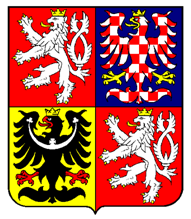 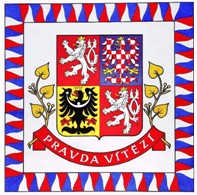 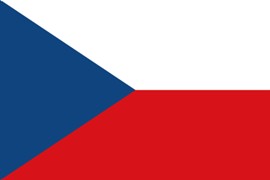 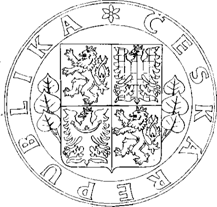 První český prezidentVáclav Havel
Povrch České republikyNížiny, pahorkatiny, vrchoviny a hory (pohraniční pohoří)
Nejvyšší hora České republikySněžka 1603 m.n.m.
Vodstvo České republikyŘeky a vodní nádrže (rybníky, jezera, přehrady)